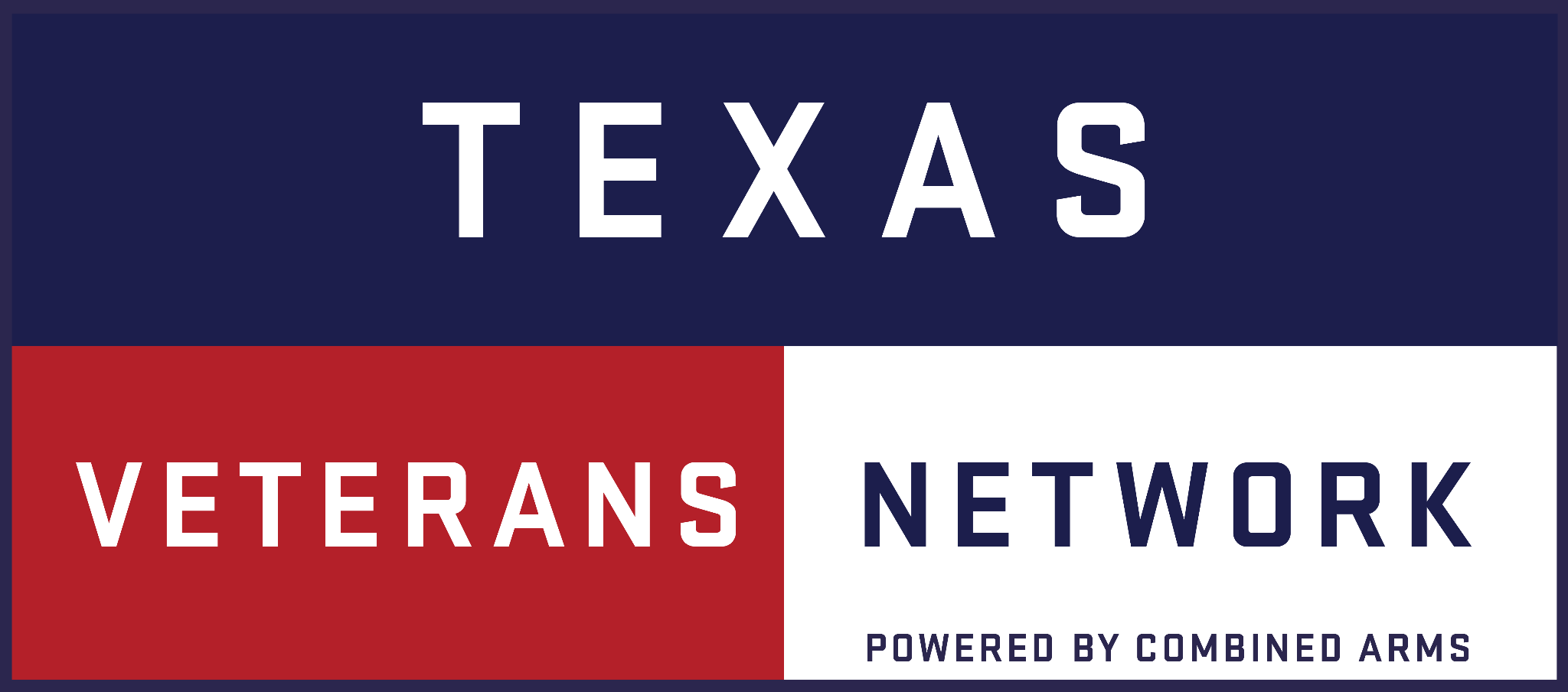 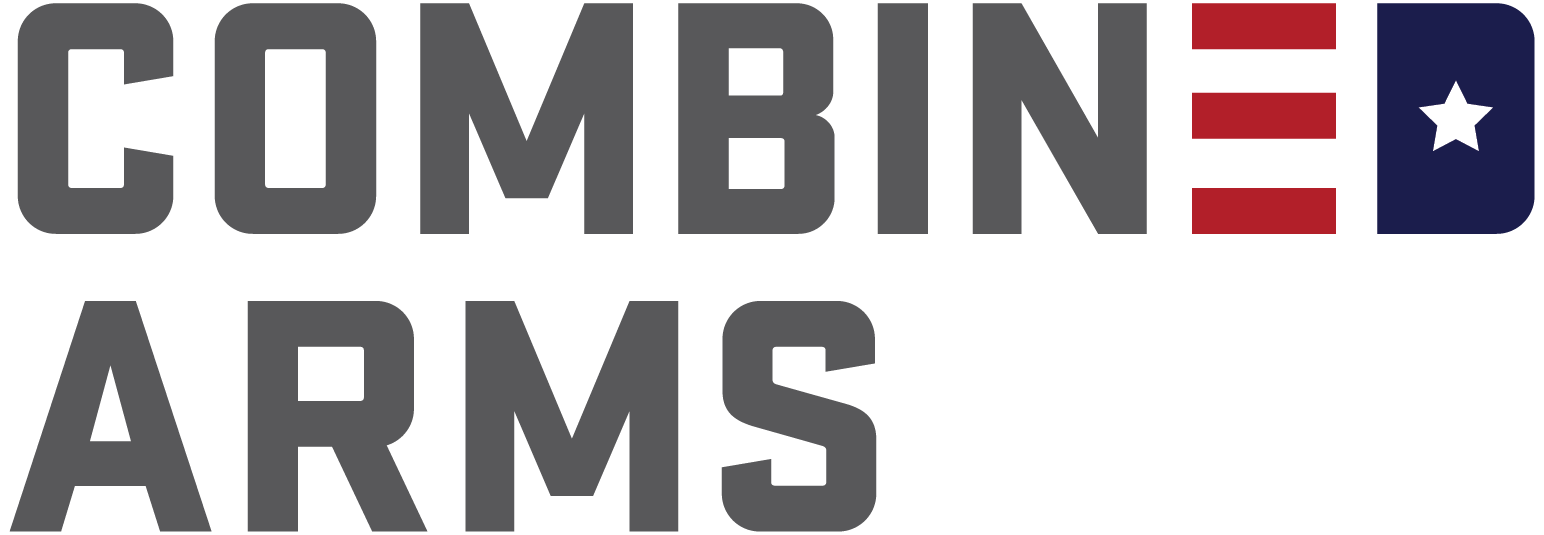 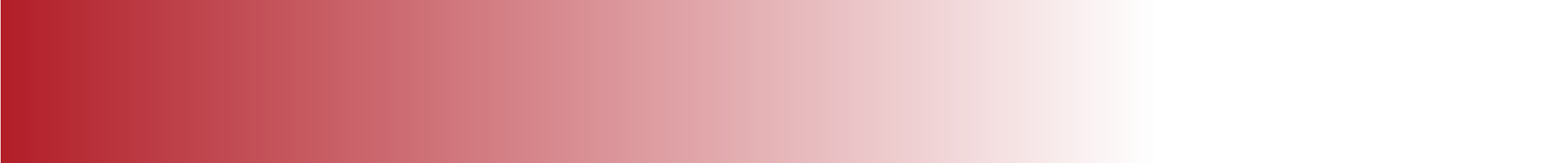 TAMUS MILITARY-AFFILIATED STUDENT SYMPOSIUM
THE NEED
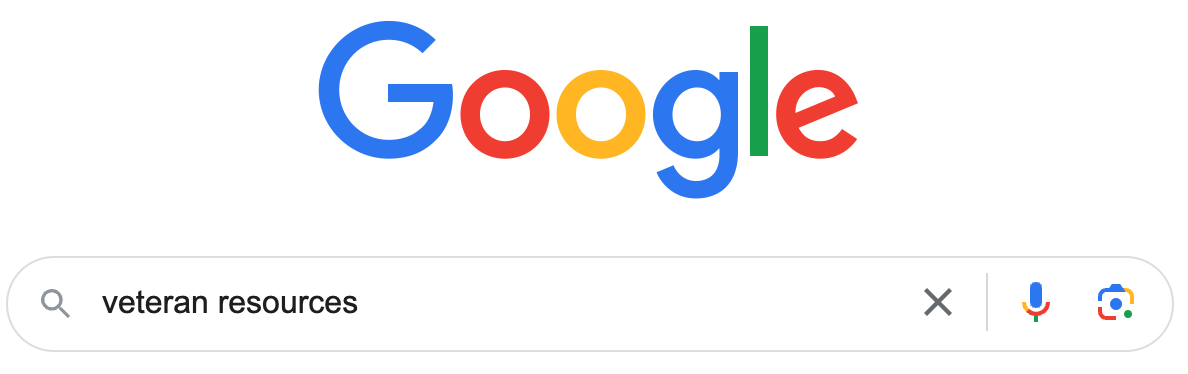 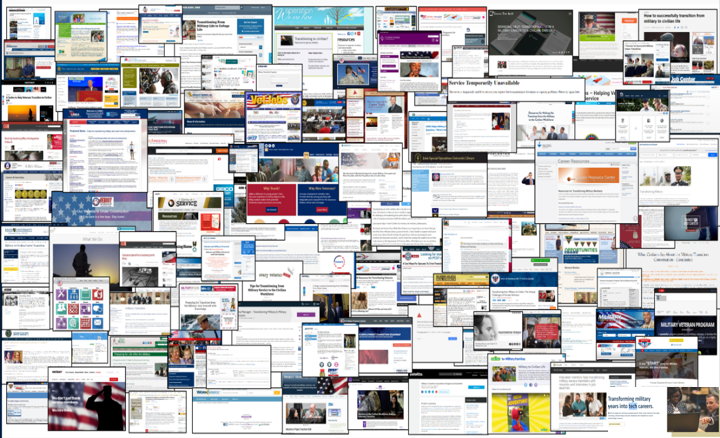 This is what military members face when they Google veteran resources or assistance.
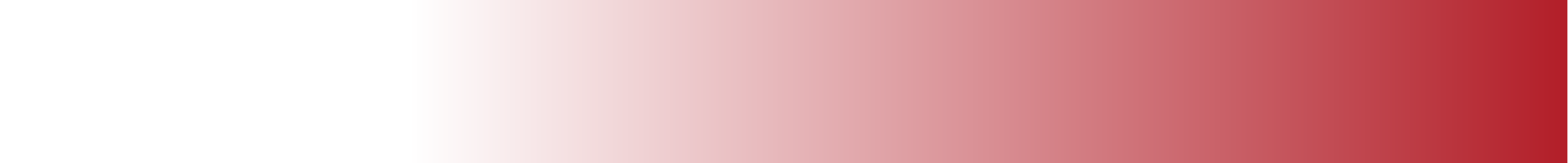 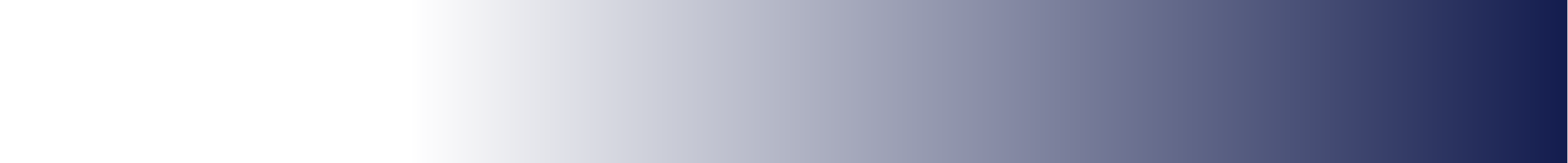 [Speaker Notes: -Texas is home to more than 1.4 million veterans. Yearly, between 22,000 to 27,000 military service members return to Texas or remain in Texas upon exiting military service. (TVC 2021)
- More than 1,900 military/ veteran serving nonprofits in Texas]
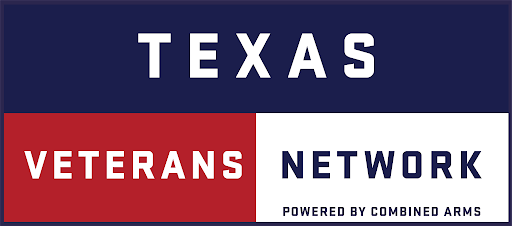 MAKING TEXAS THE FIRST INTERCONNECTED STATE FOR VETERANS
TEXAS VETERANS NETWORK
The Texas Veterans Network (TVN) is a statewide collaborative of more than 300+ veteran-serving, community-based organizations and government agencies that holistically serve the veteran and military community. Together we offer more than 1,500 resources for the military-affiliated community.
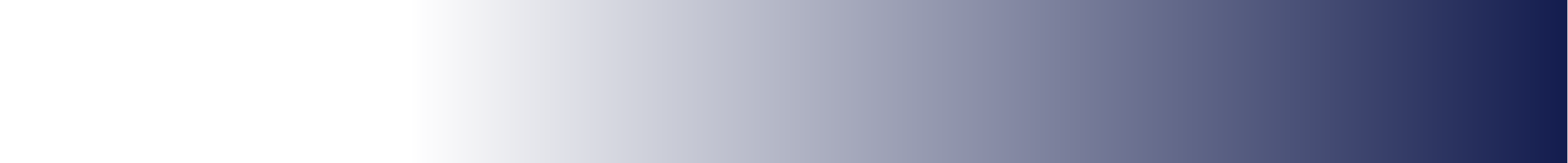 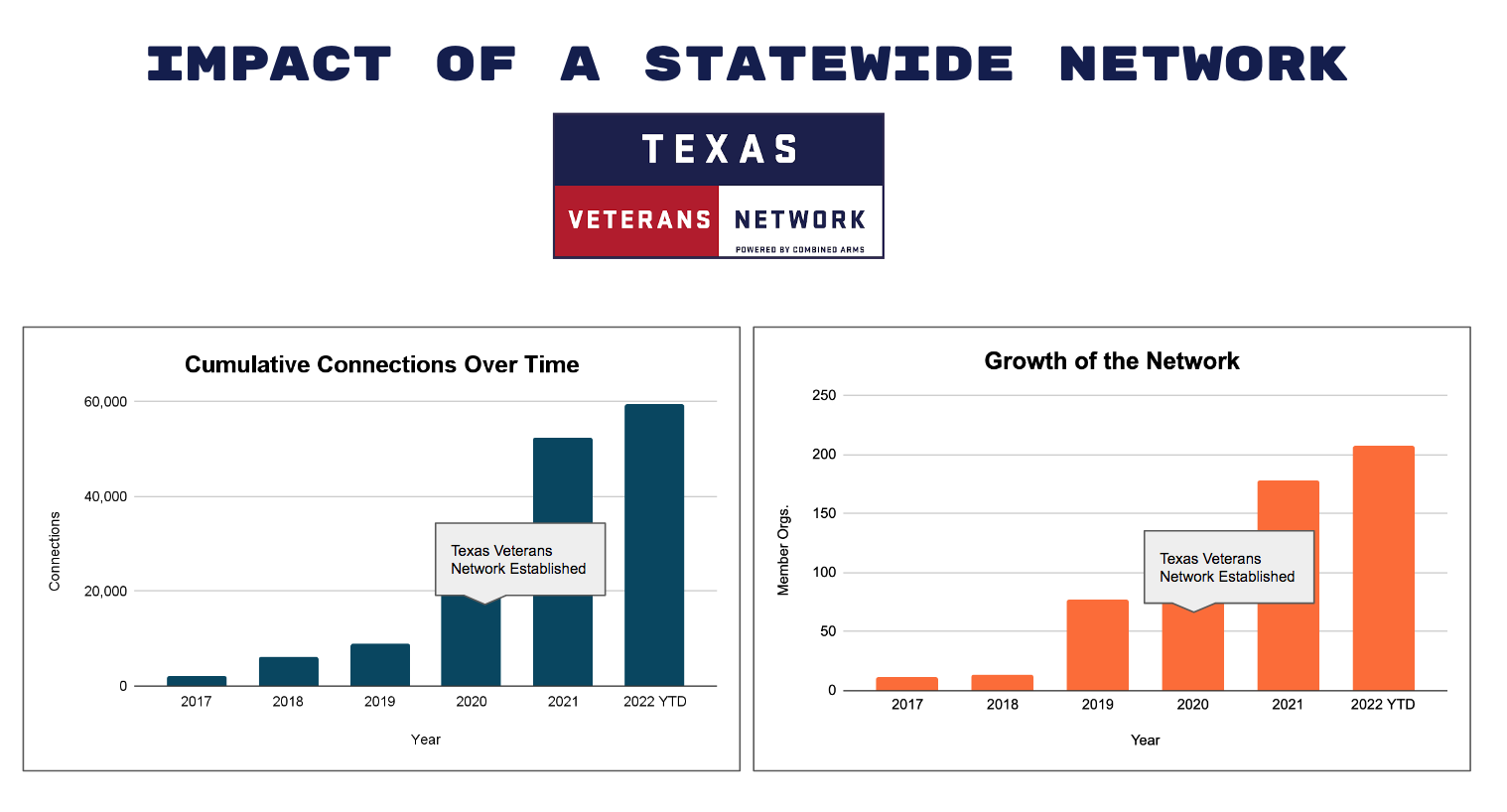 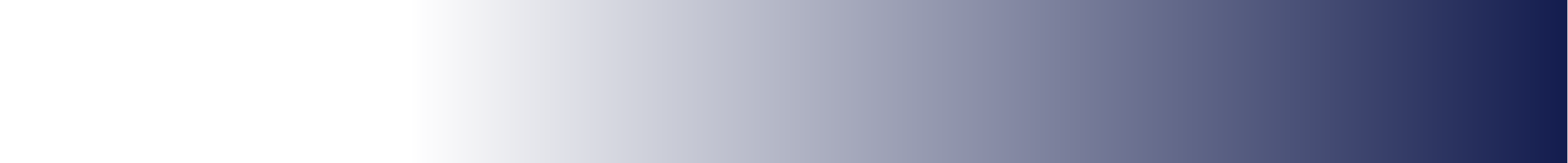 TEXAS VETERANS NETWORK METRICS
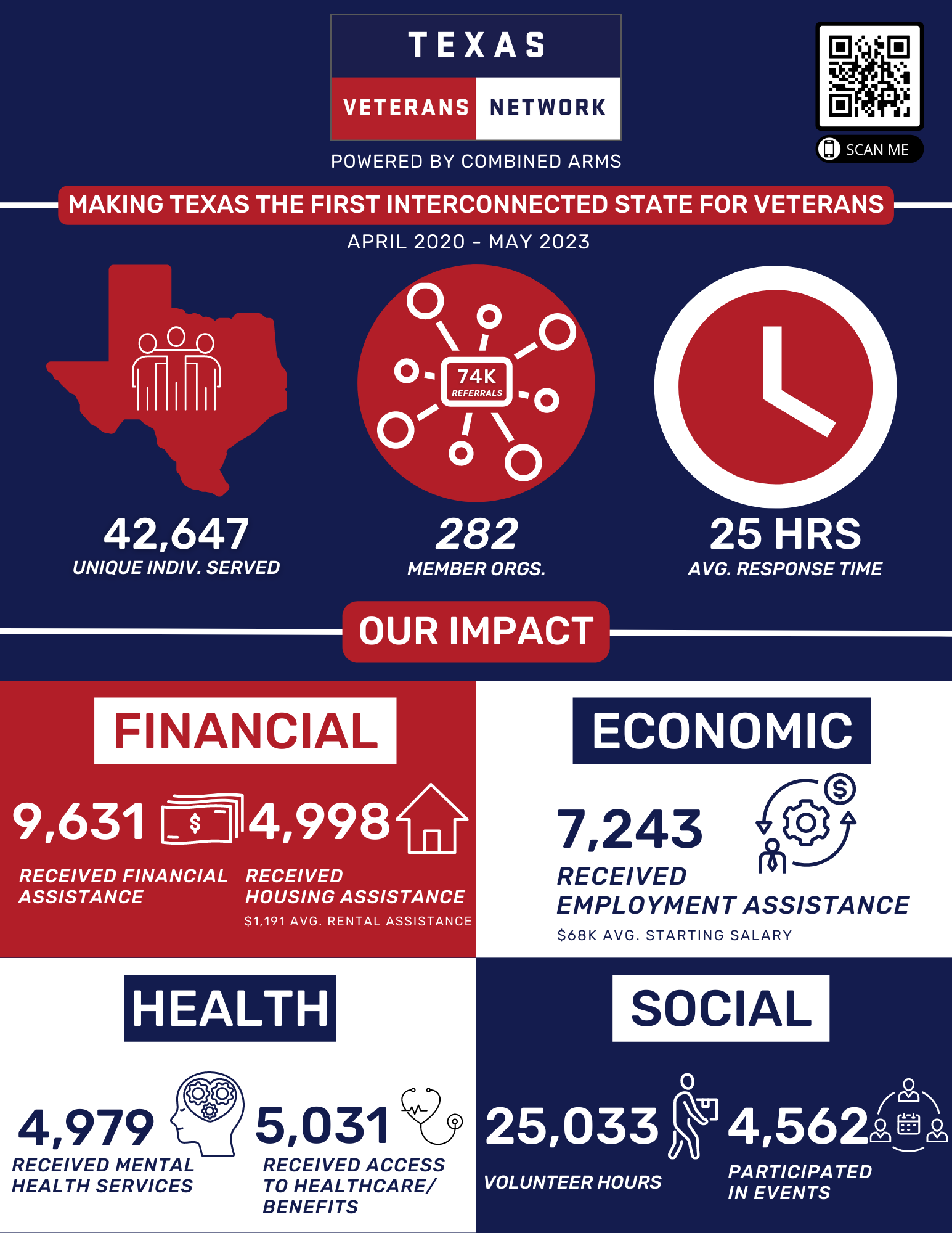 Highest needs: 
Financial Assistance
Food Assistance
Career and Professional Services

Top Requested Organizations: 
Texas Community/County  Food Banks 
Texas Veterans Commission
Wounded Warrior Project
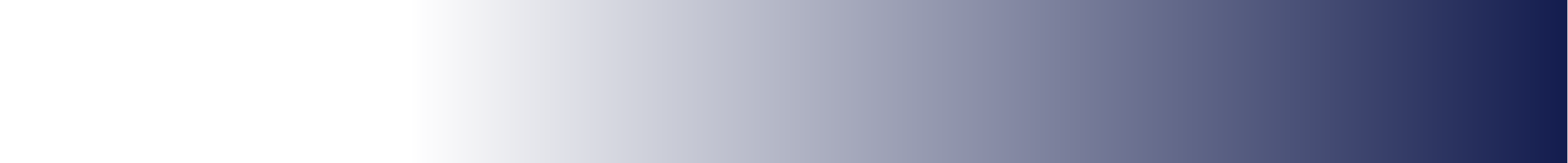 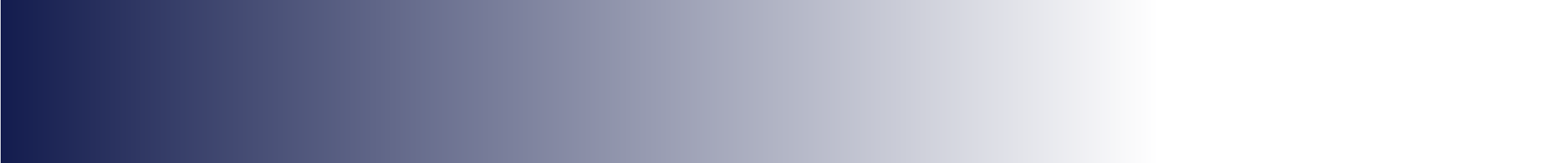 HOW TO CONNECT
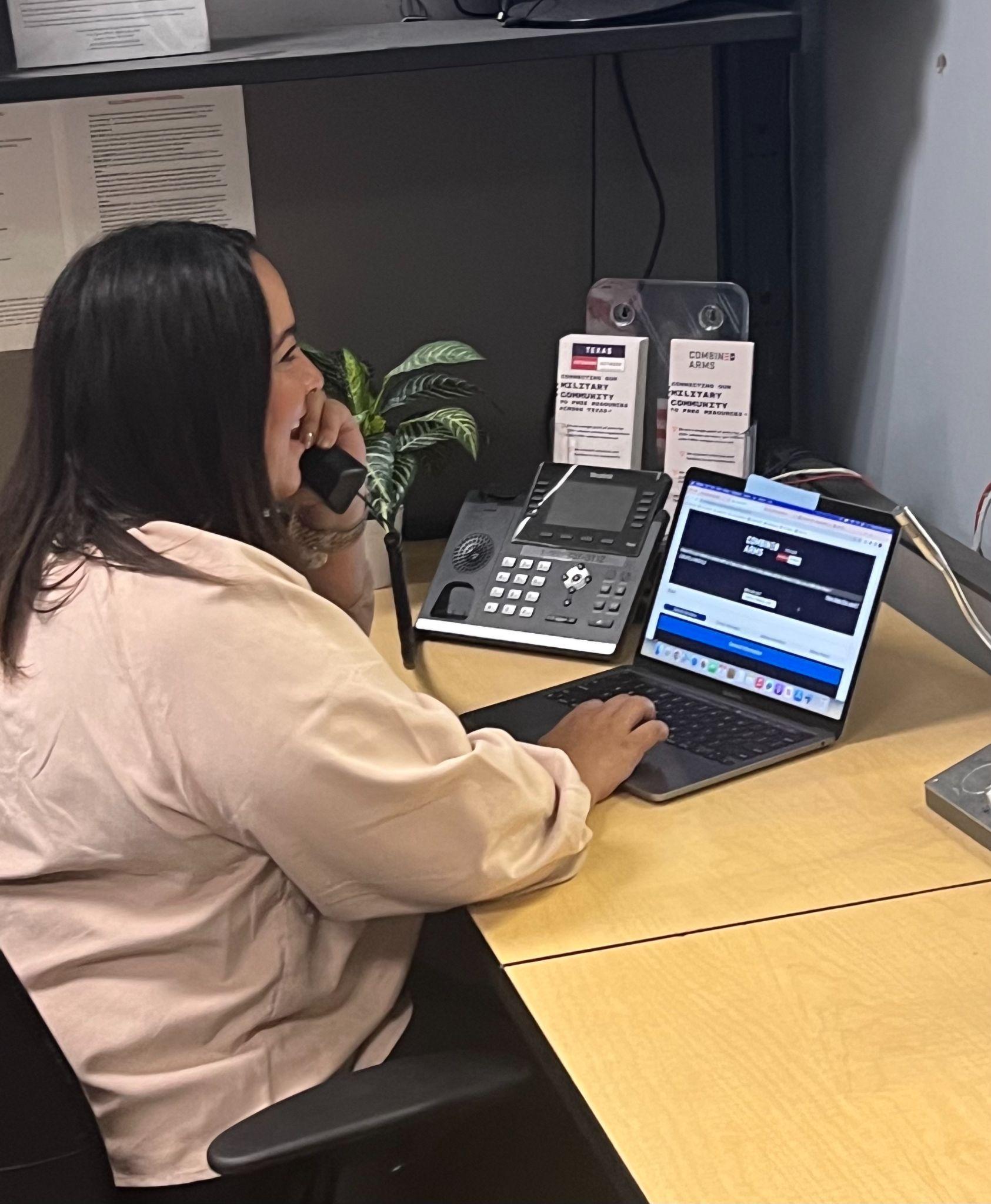 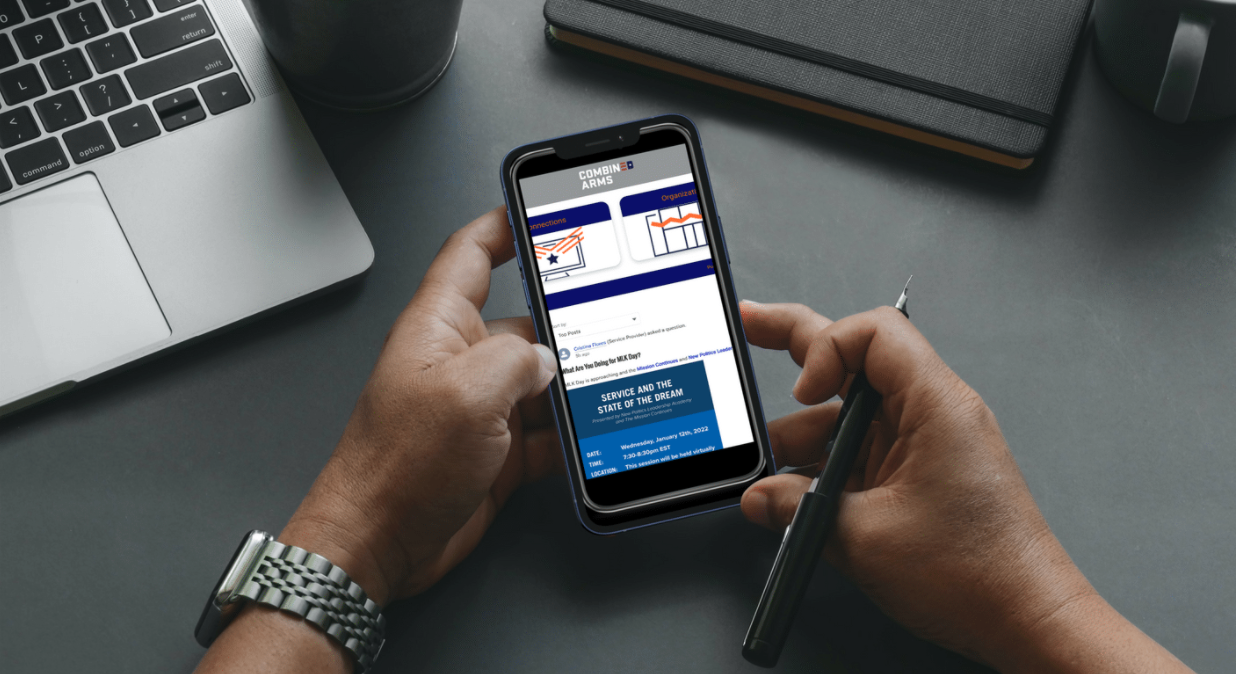 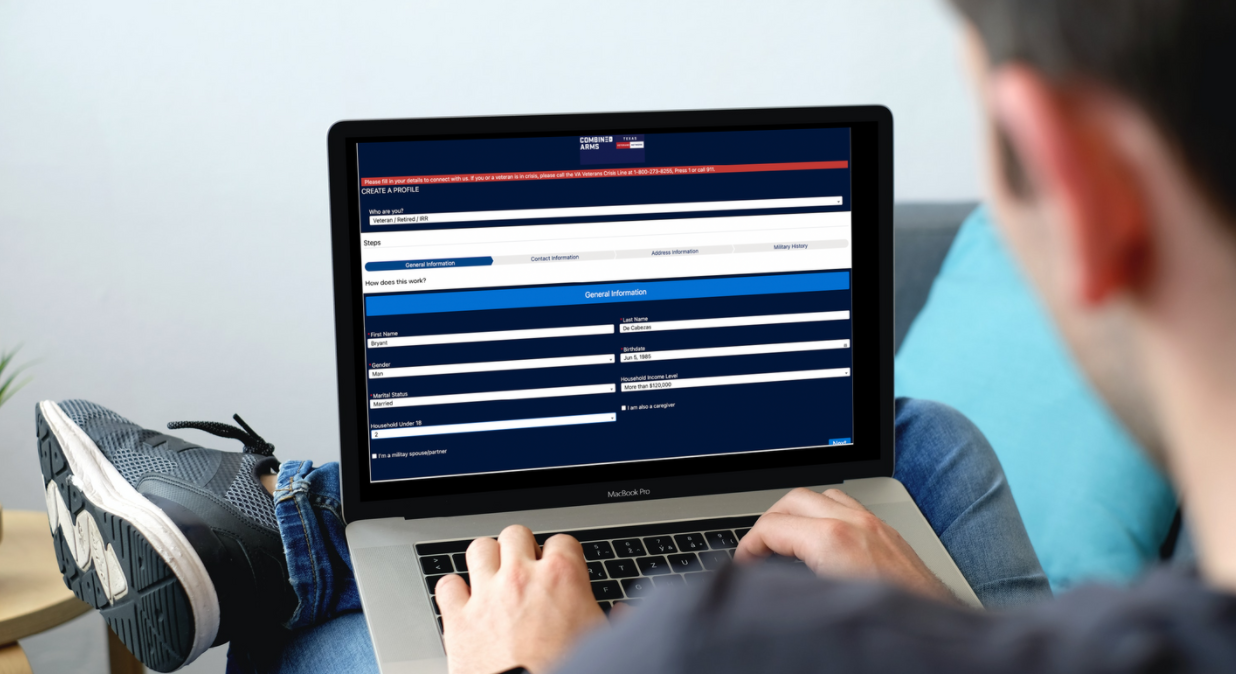 CALL INTAKE TEAM
TVN has a 24/7 phone line, with intake staff ready to connect veterans to the resources they need
Call 844-4TX-VETS
SELF DRIVE
Send client the link, to Create a Profile on their own
Client will be able to self drive to the resources they need
COMMUNITY CONNECTOR 
As a Member Organization or community ambassador, you can download the Combined Arms app and make referrals as a Community Connector
Click here to gain access
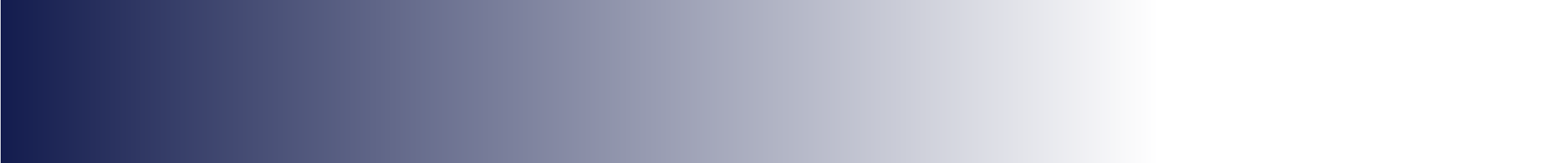 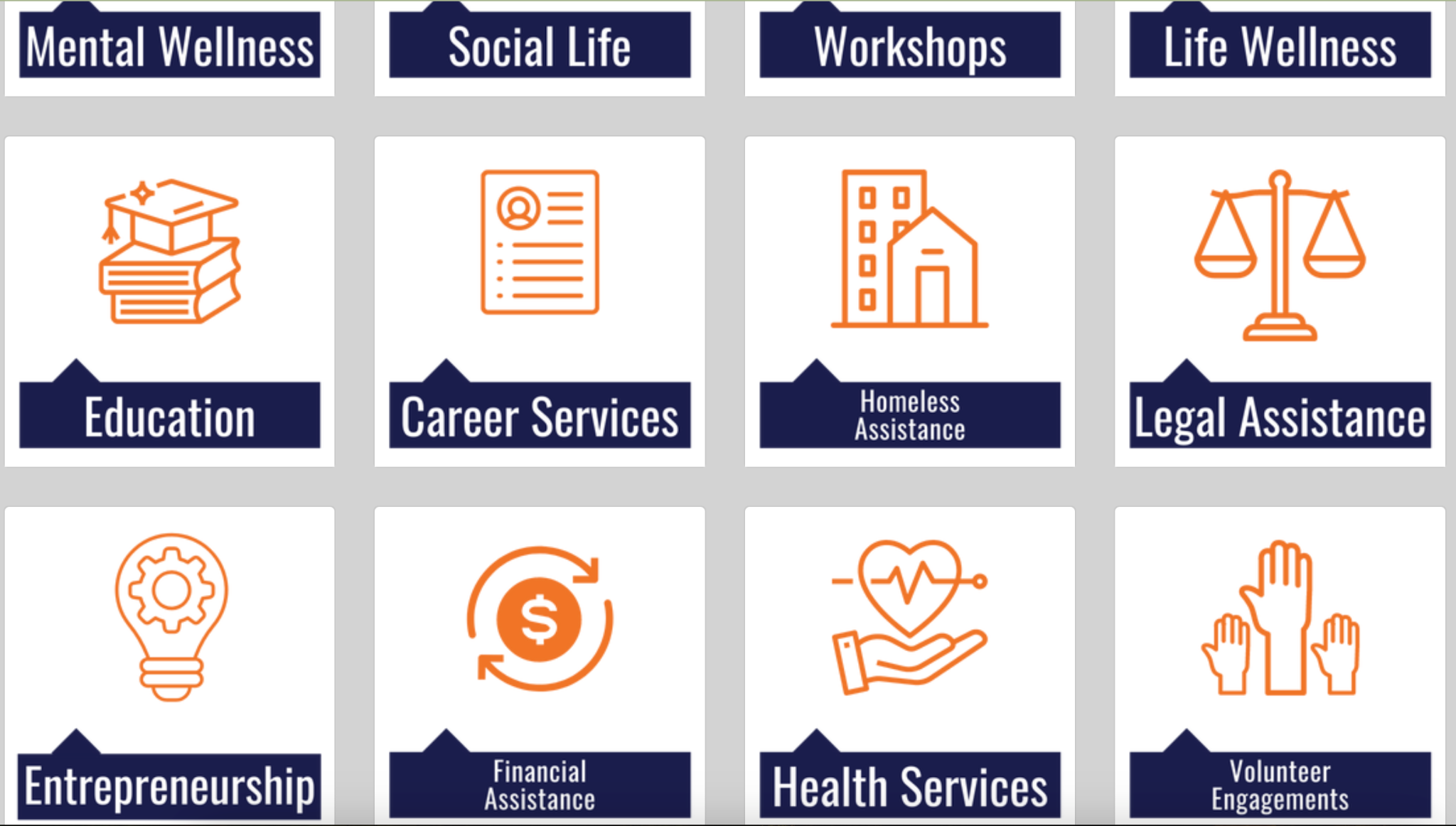 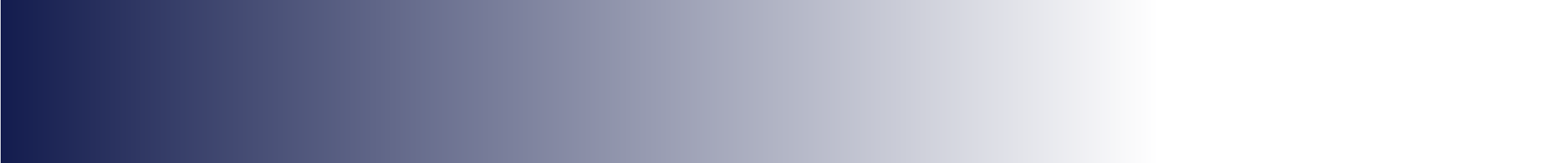 BENEFITS AS A MEMBER ORGANIZATION
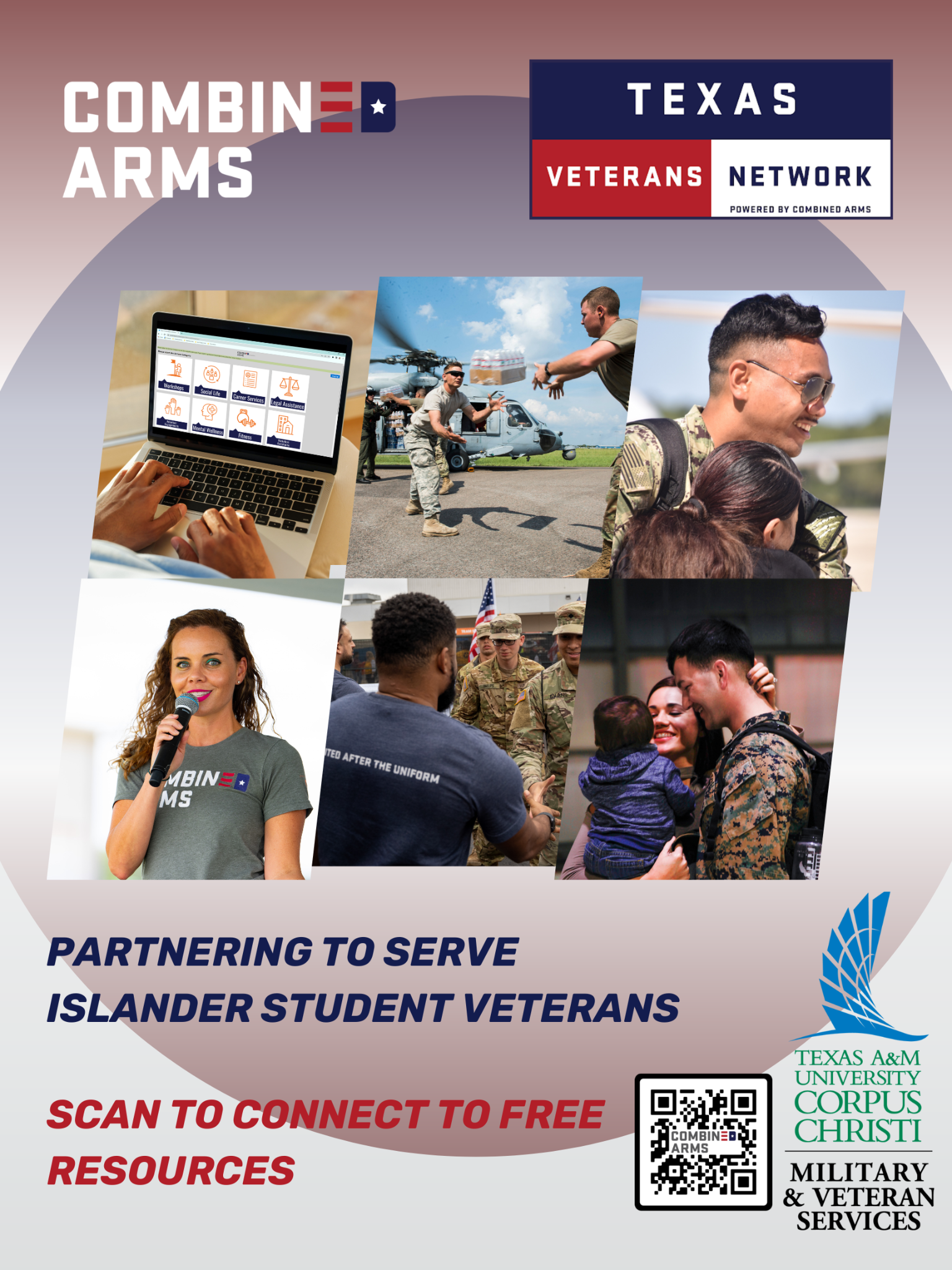 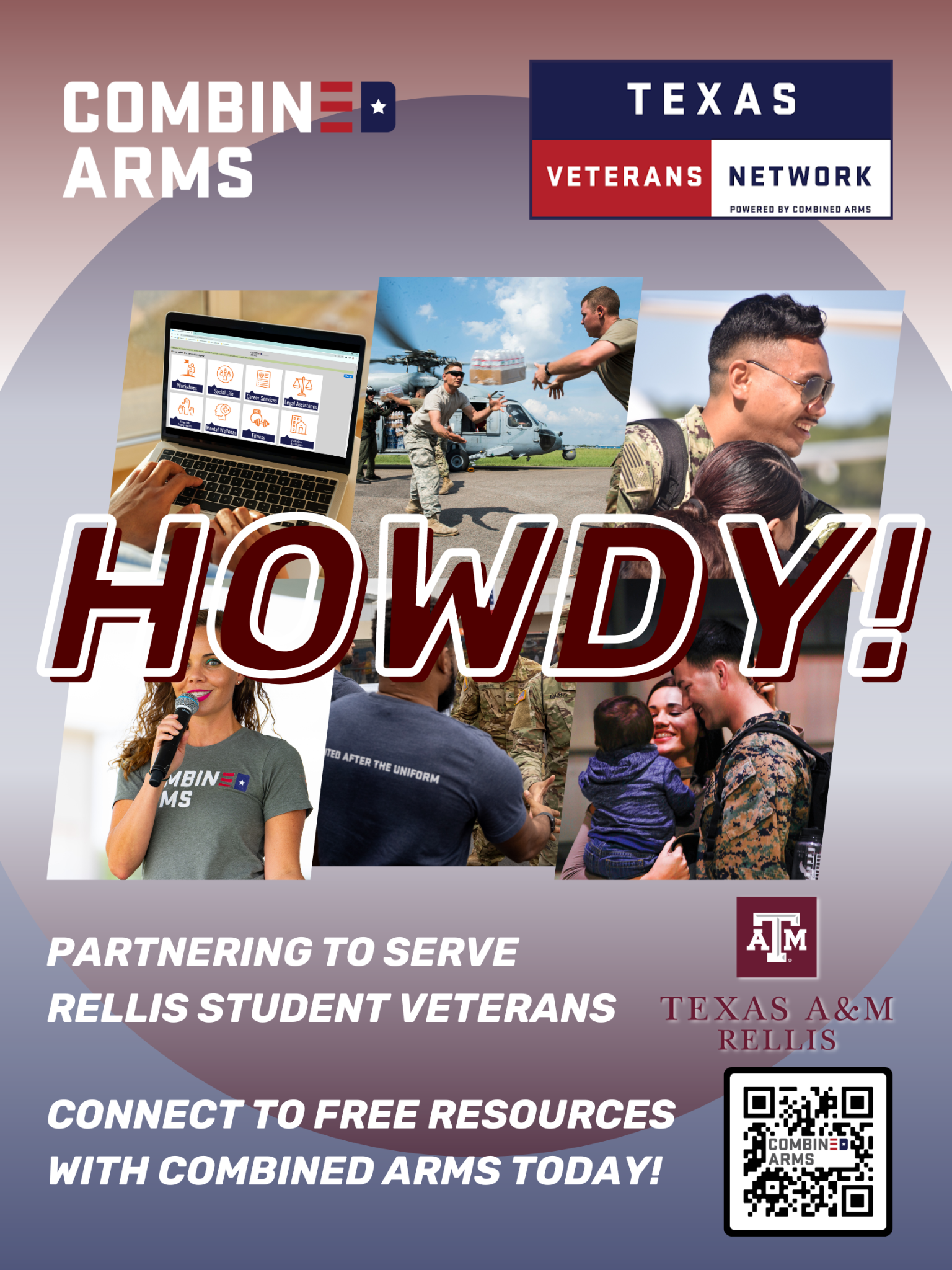 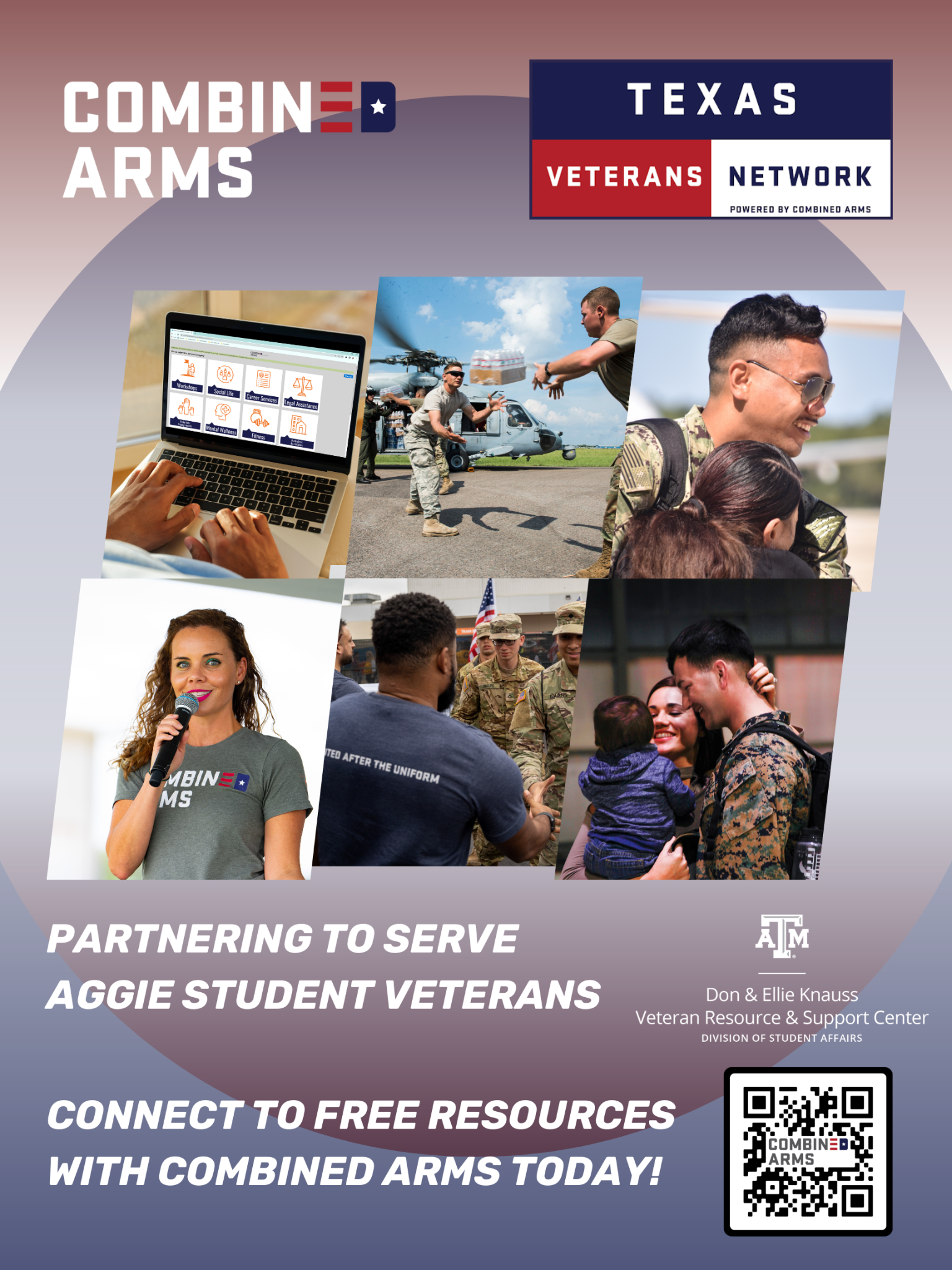 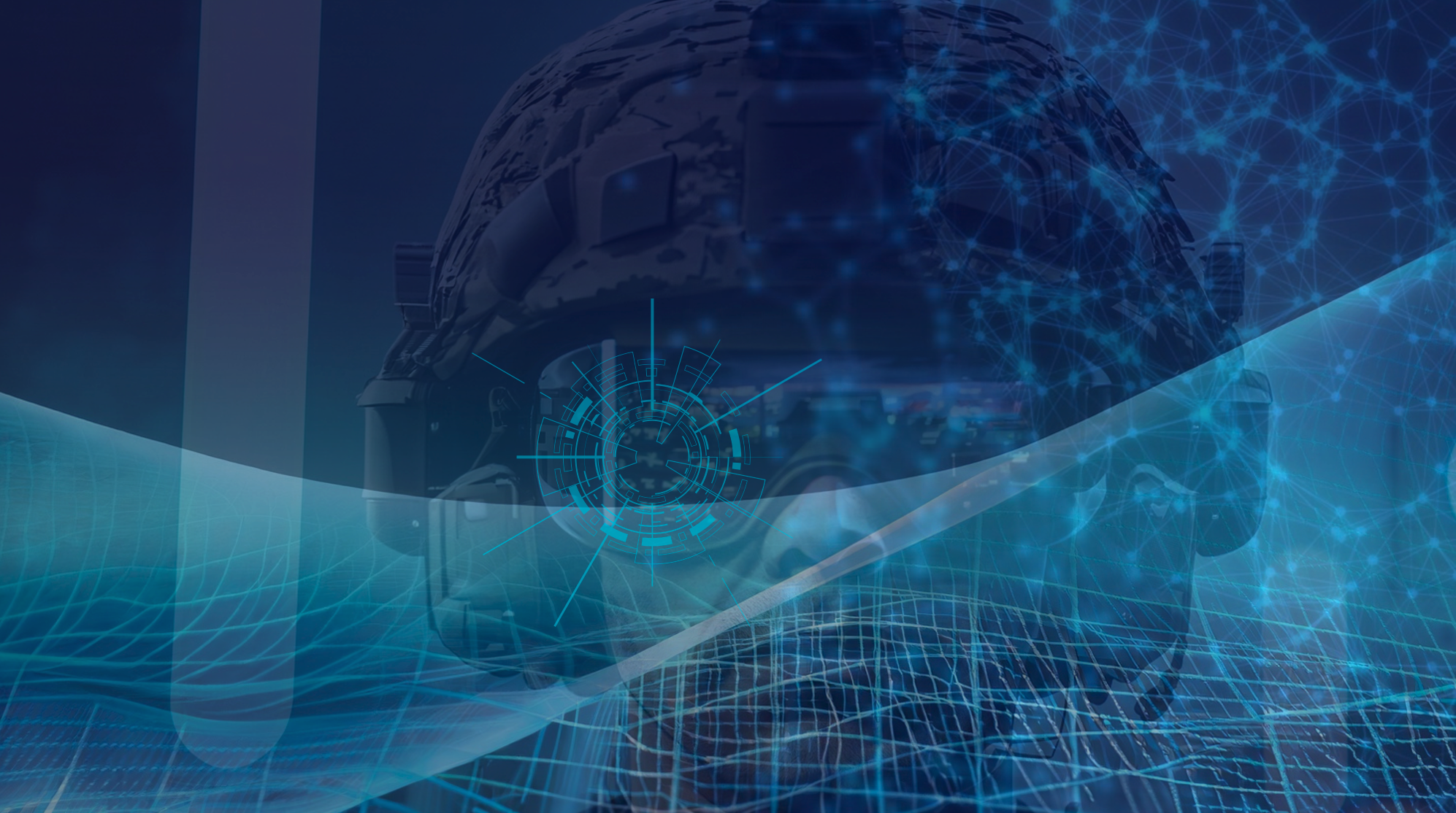 MARKETING
COLLABORATION
DATA
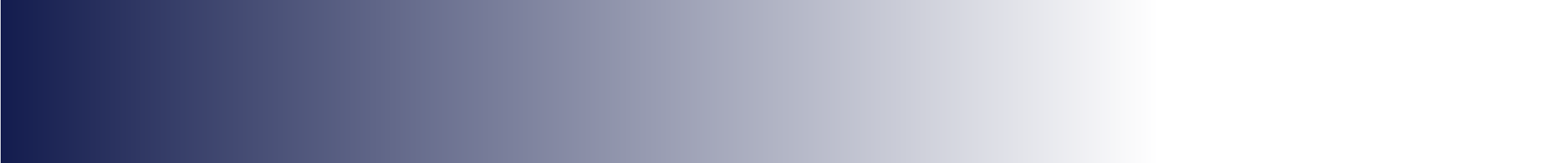 MEMBER ORGANIZATIONS
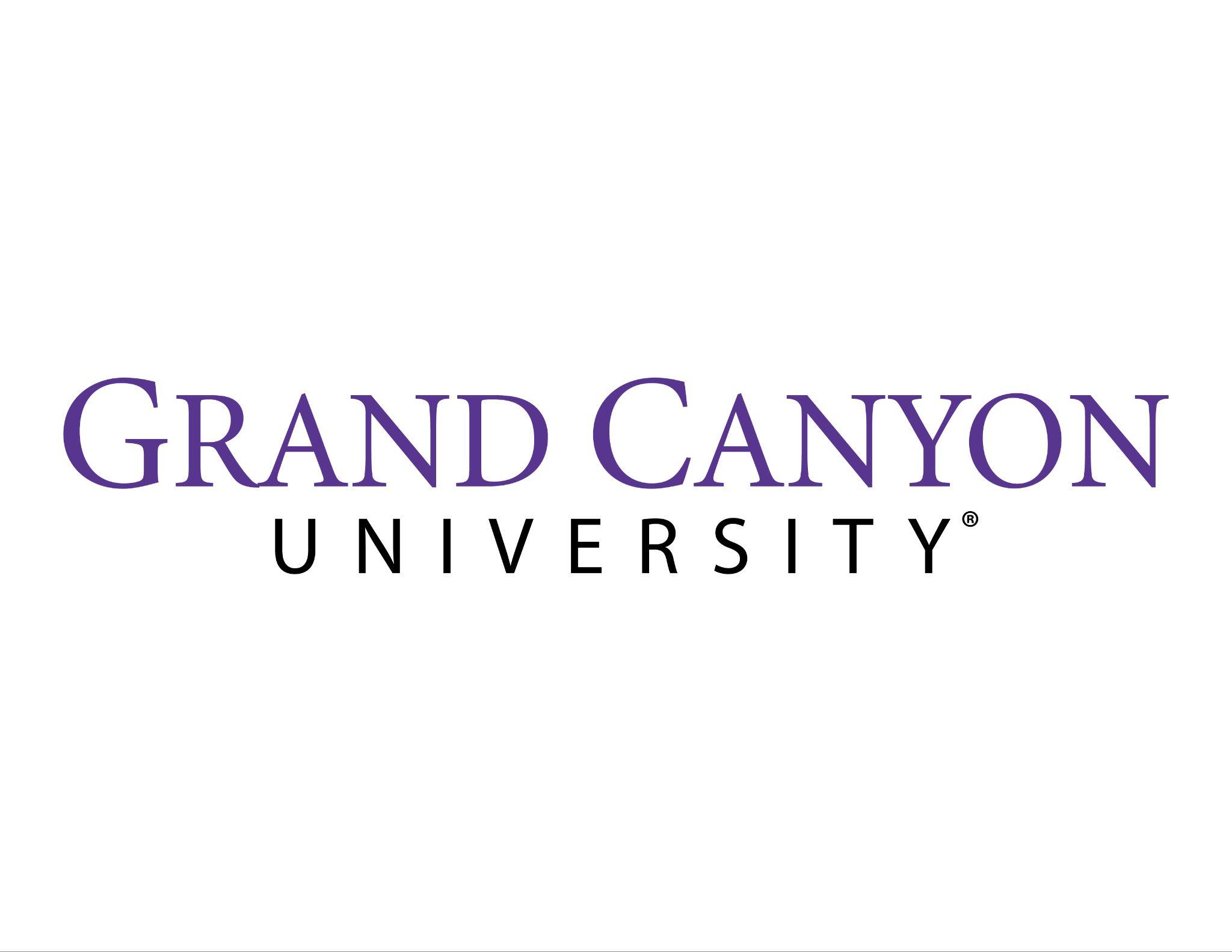 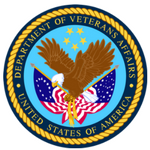 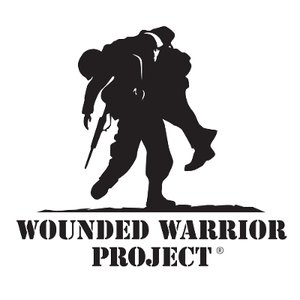 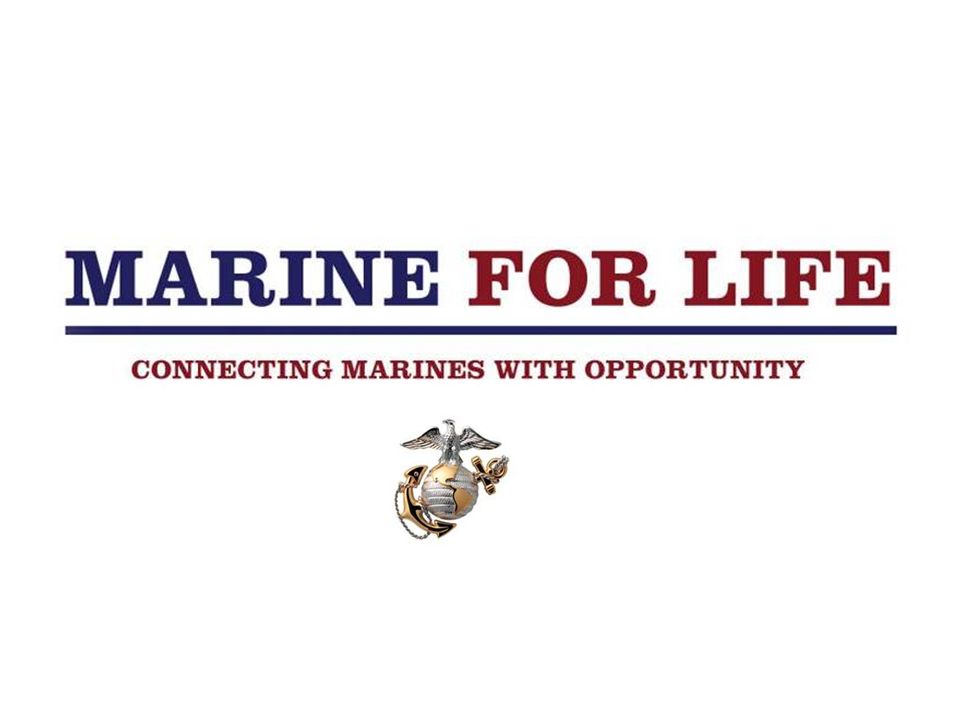 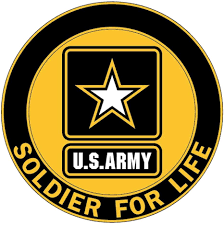 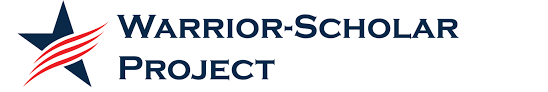 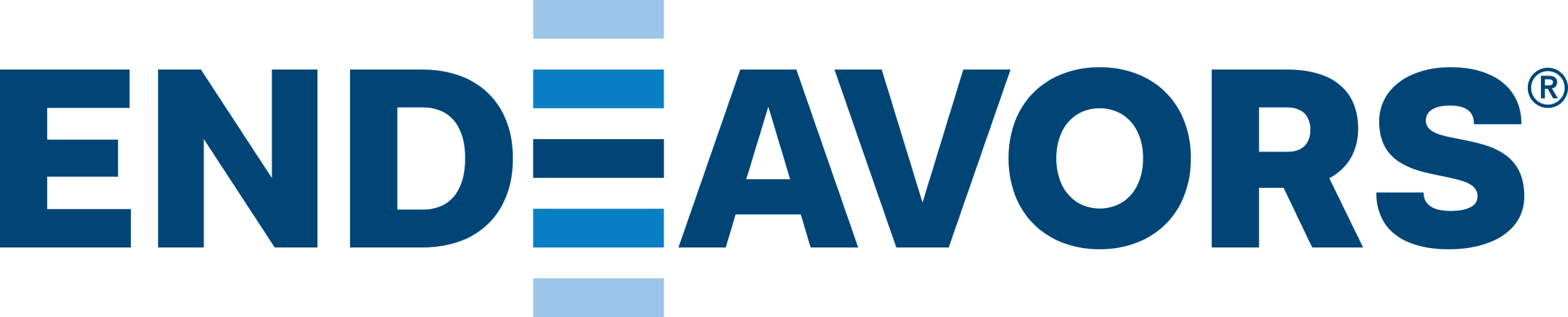 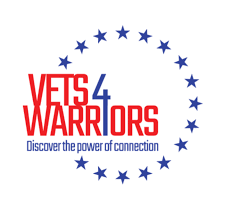 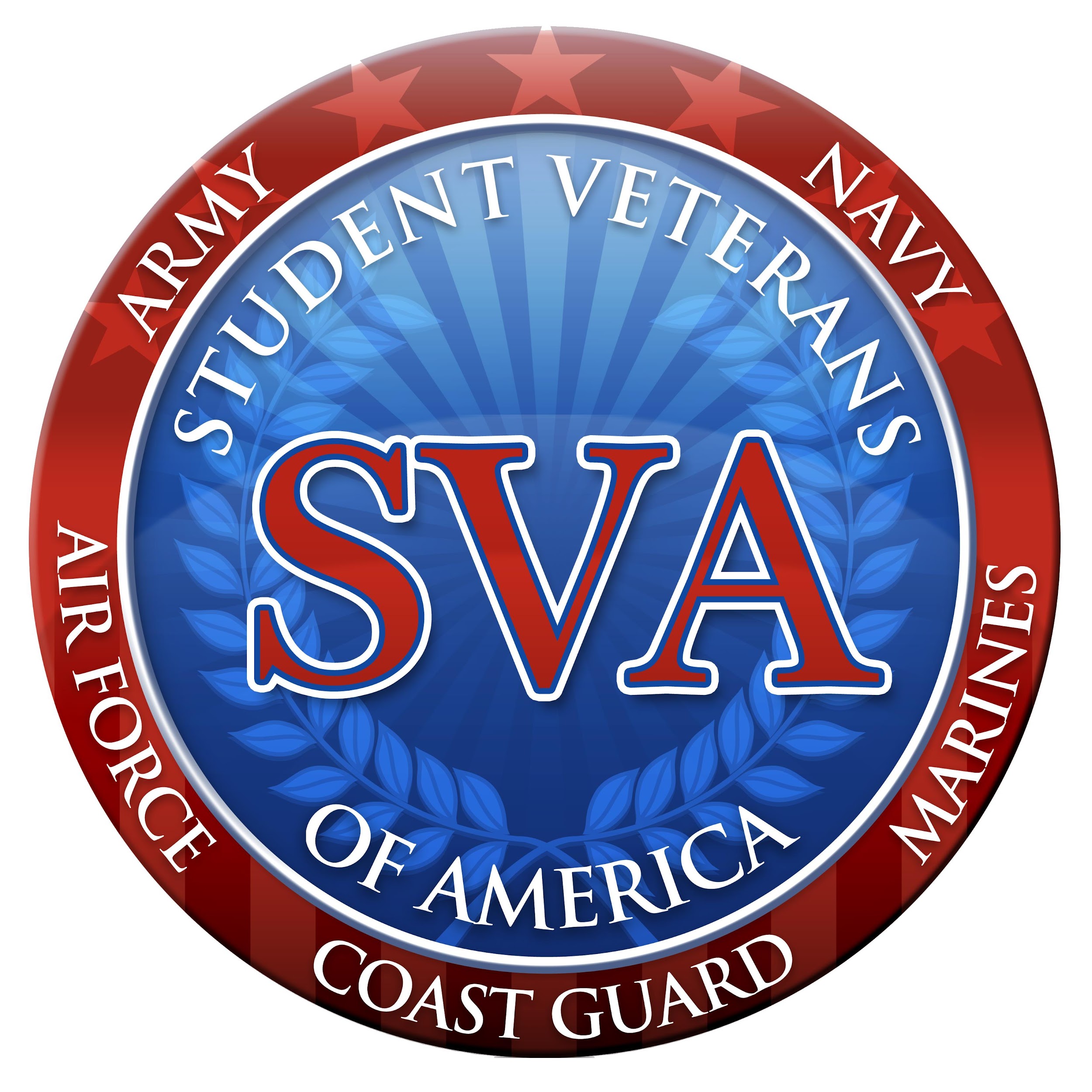 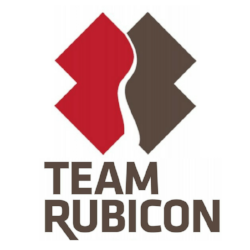 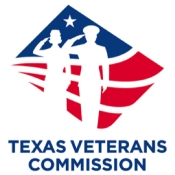 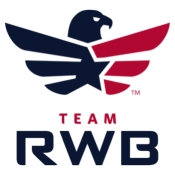 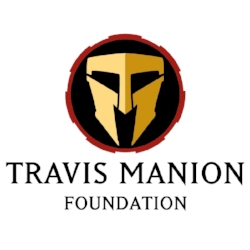 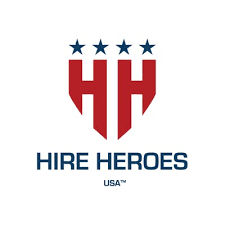 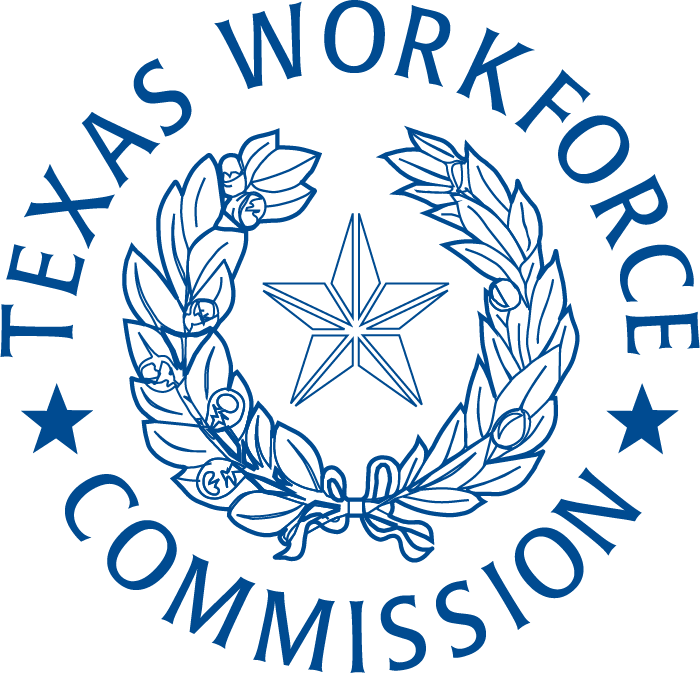 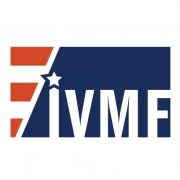 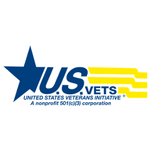 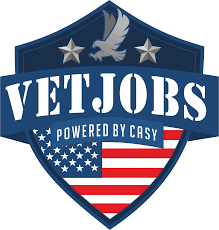 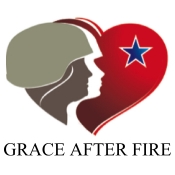 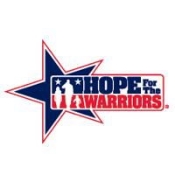 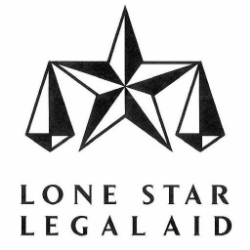 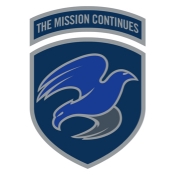 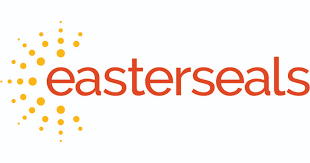 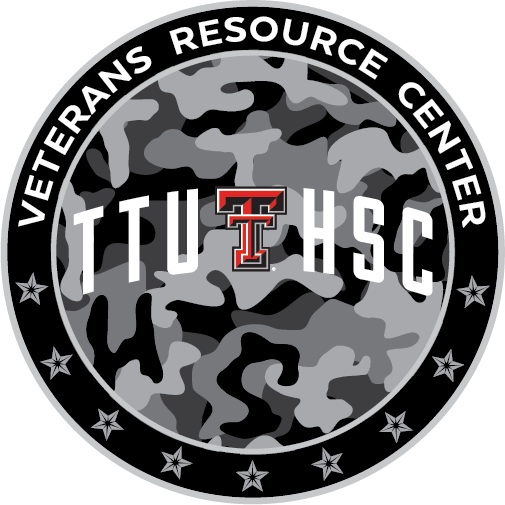 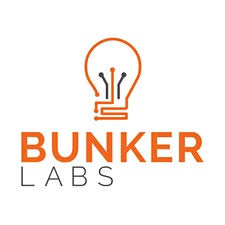 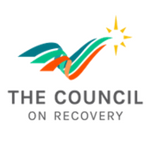 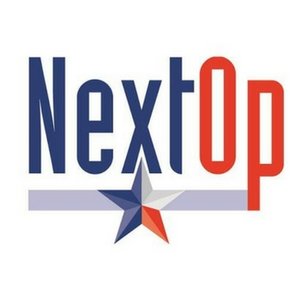 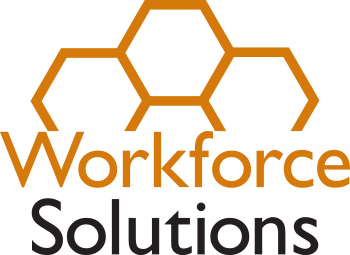 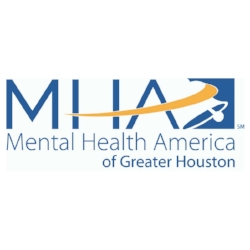 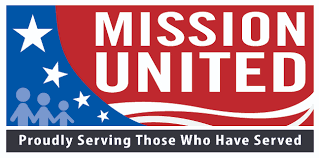 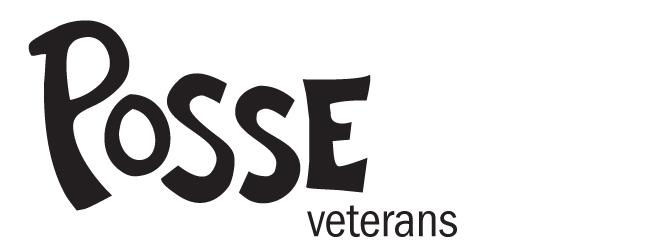 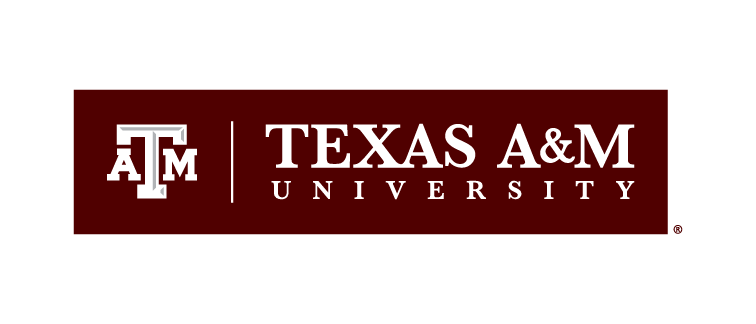 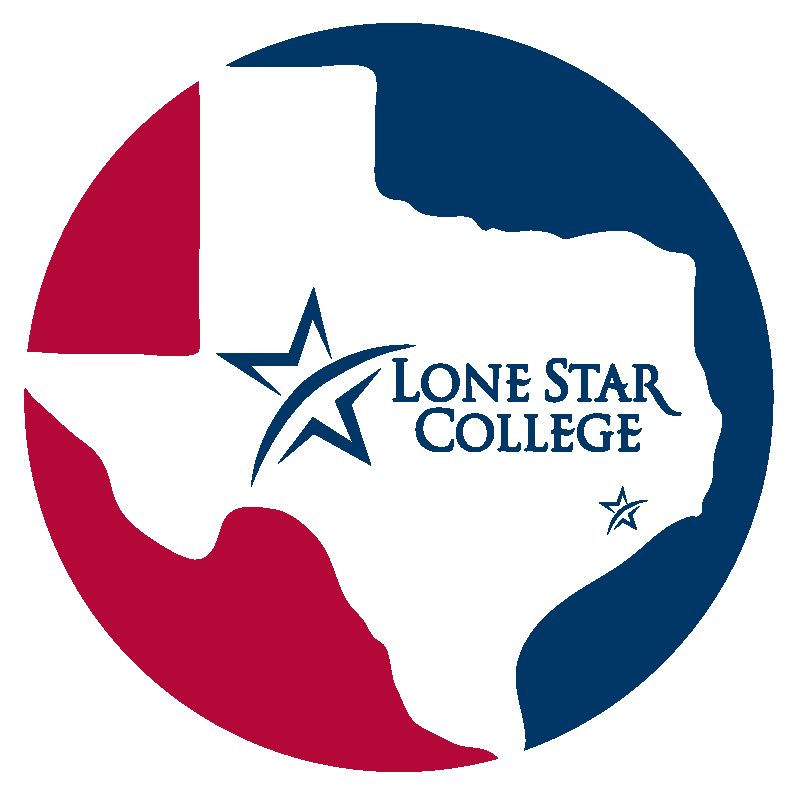 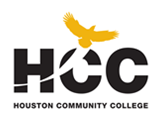 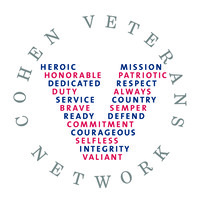 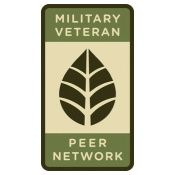 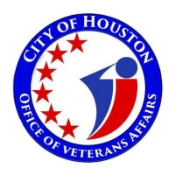 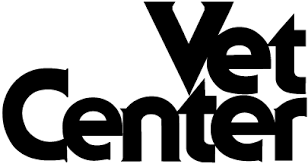 USING DATA TO DRIVE DECISIONS
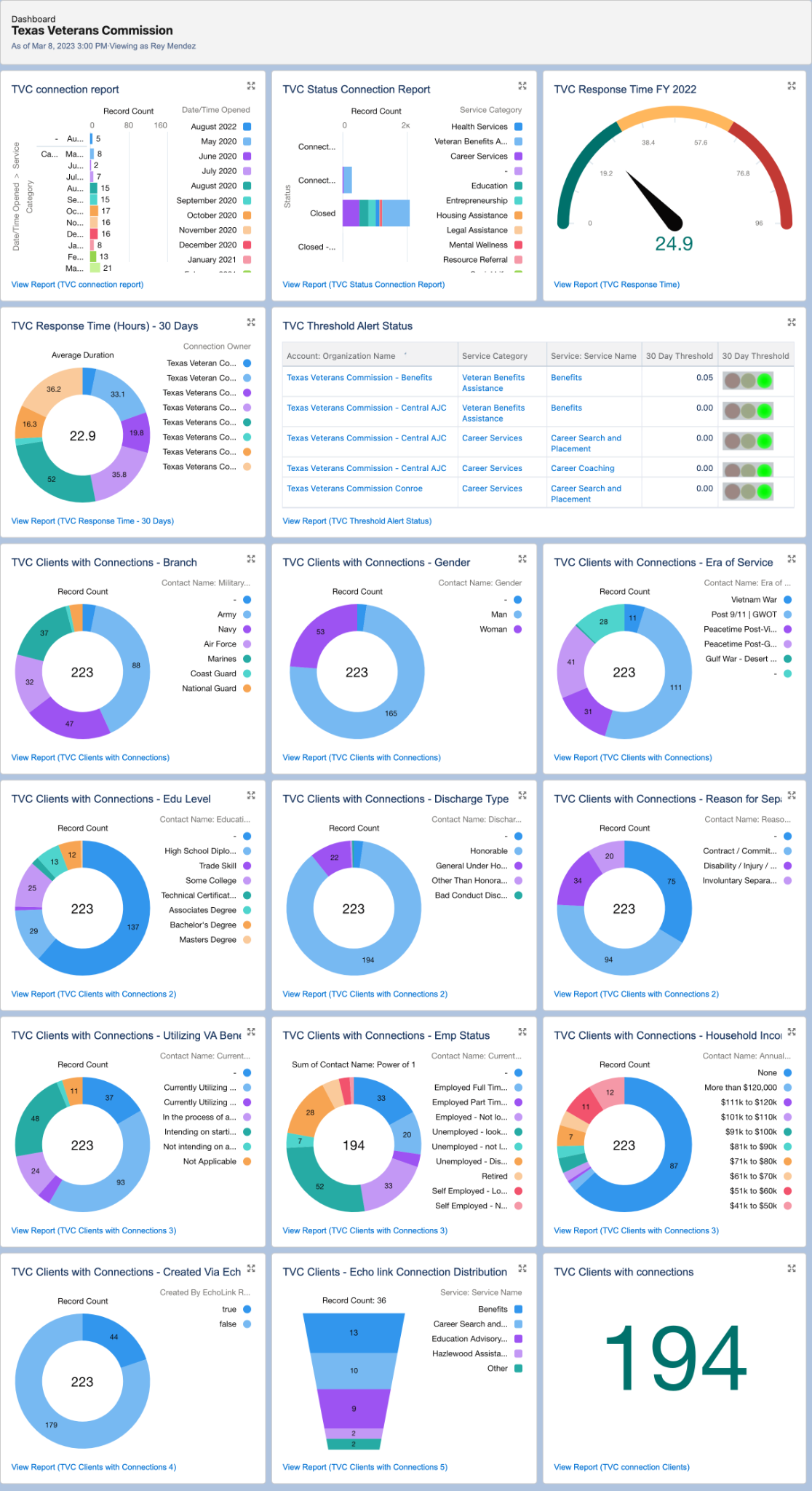 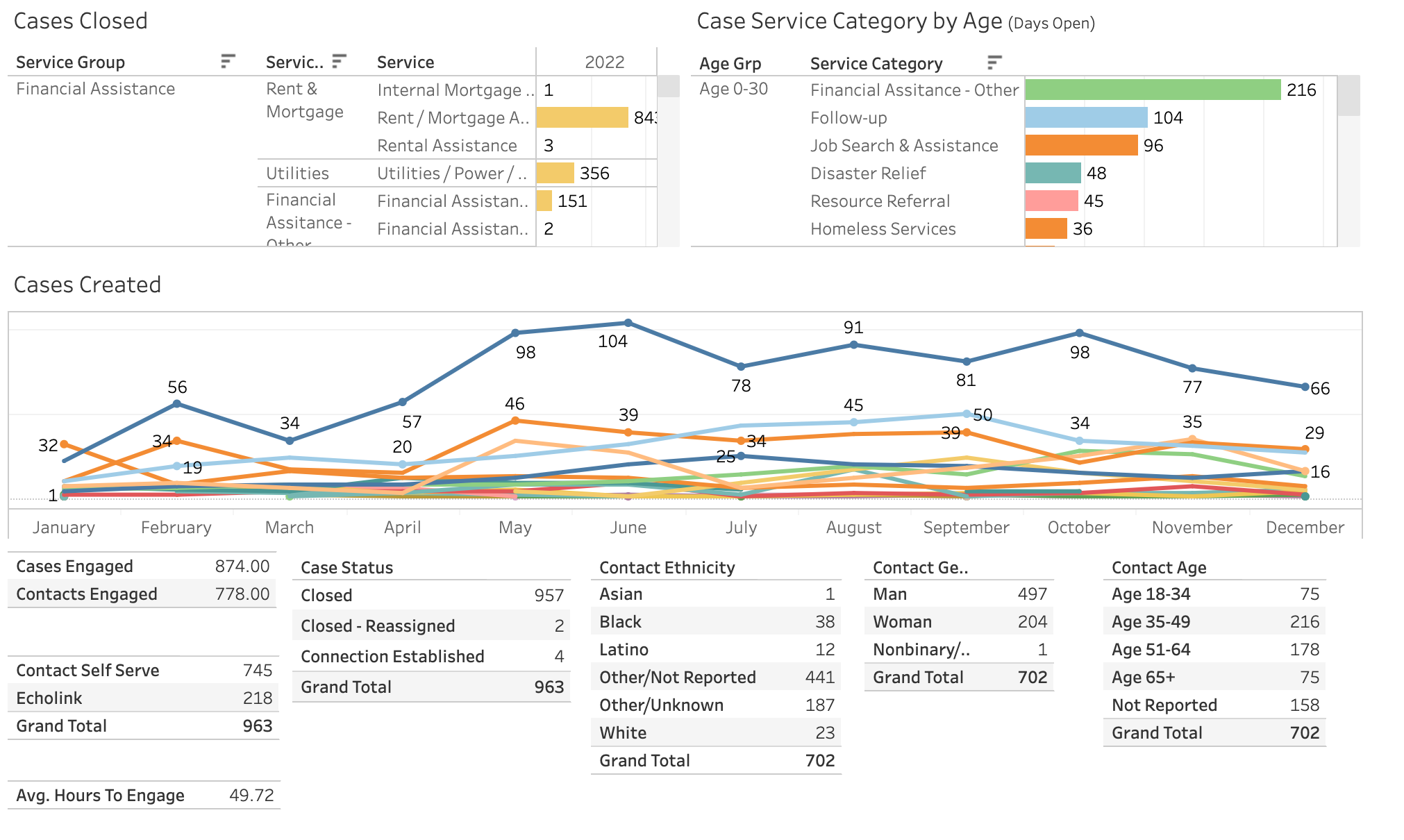 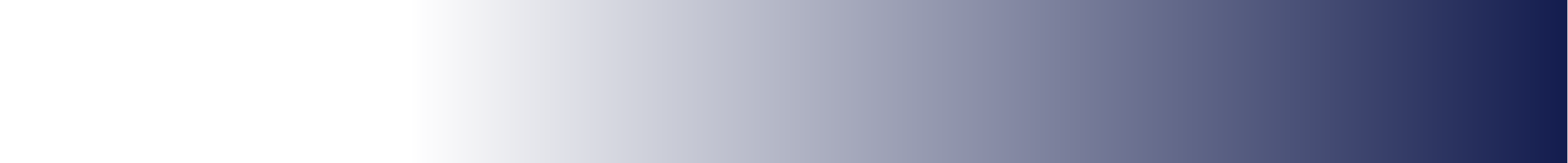 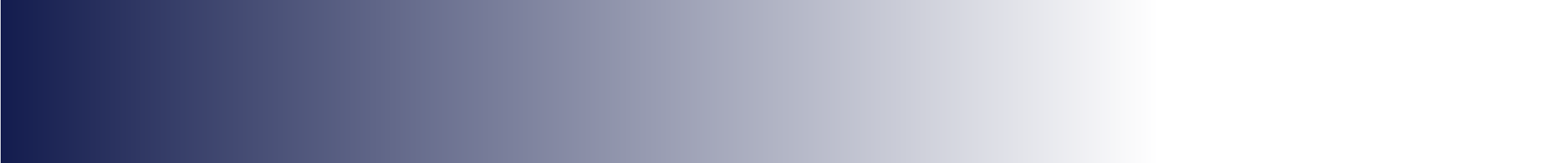 COMBINED ARMS TECHNOLOGY
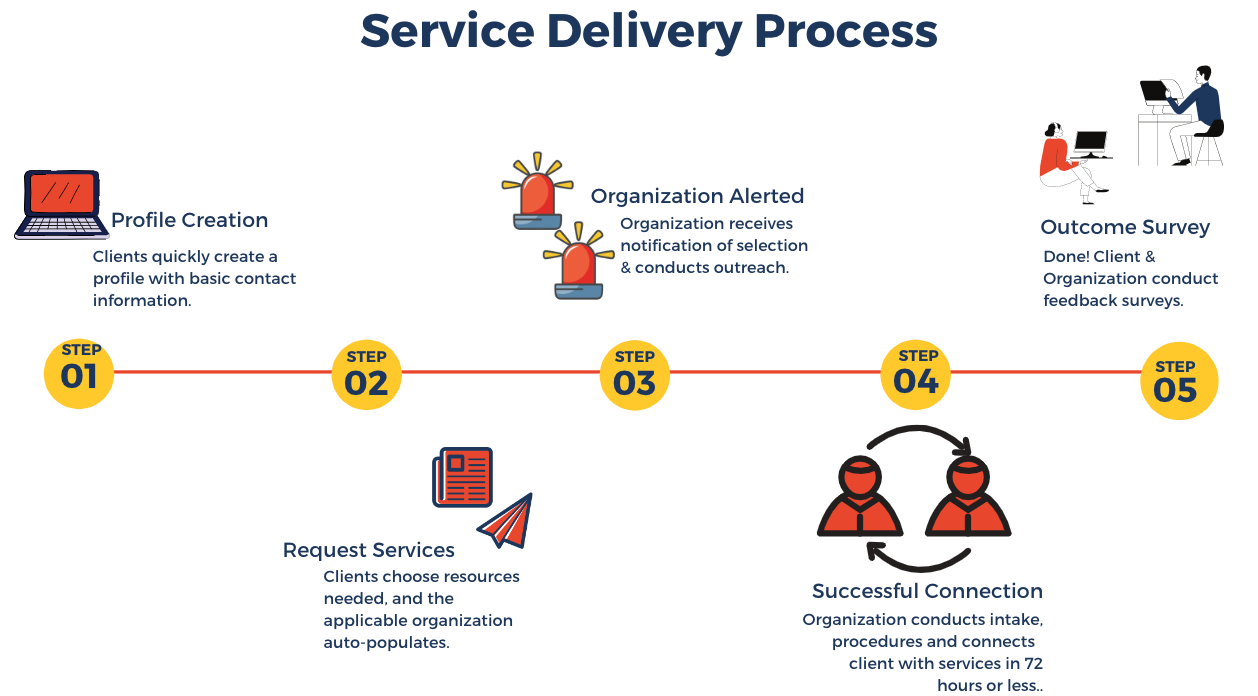 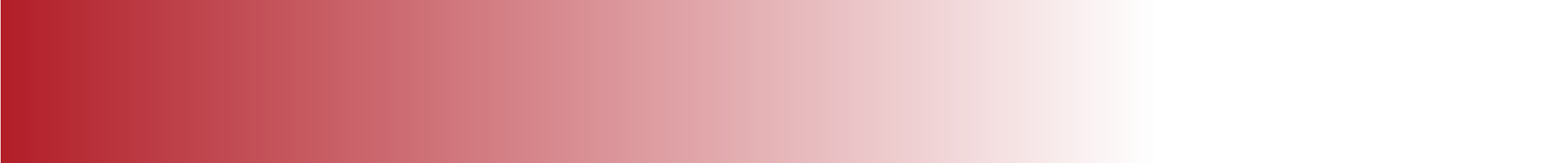 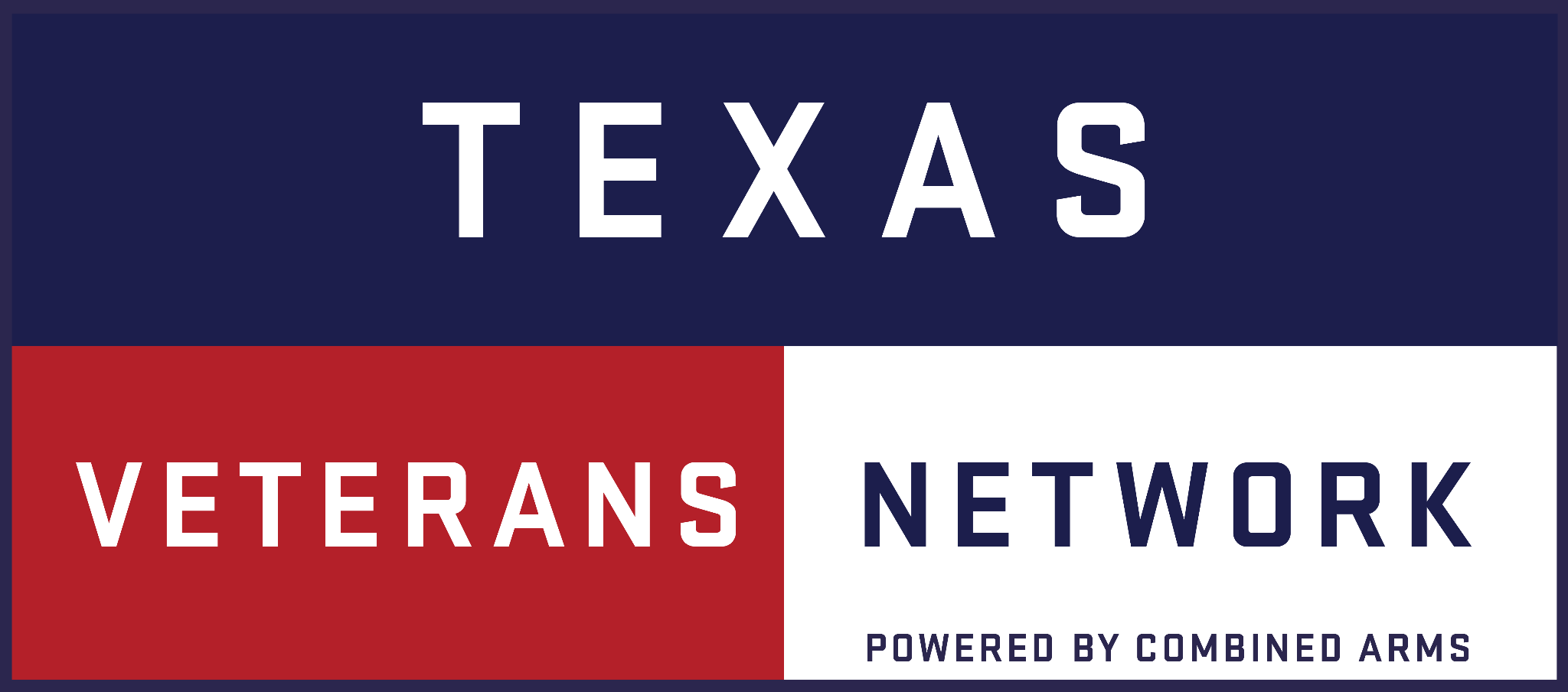 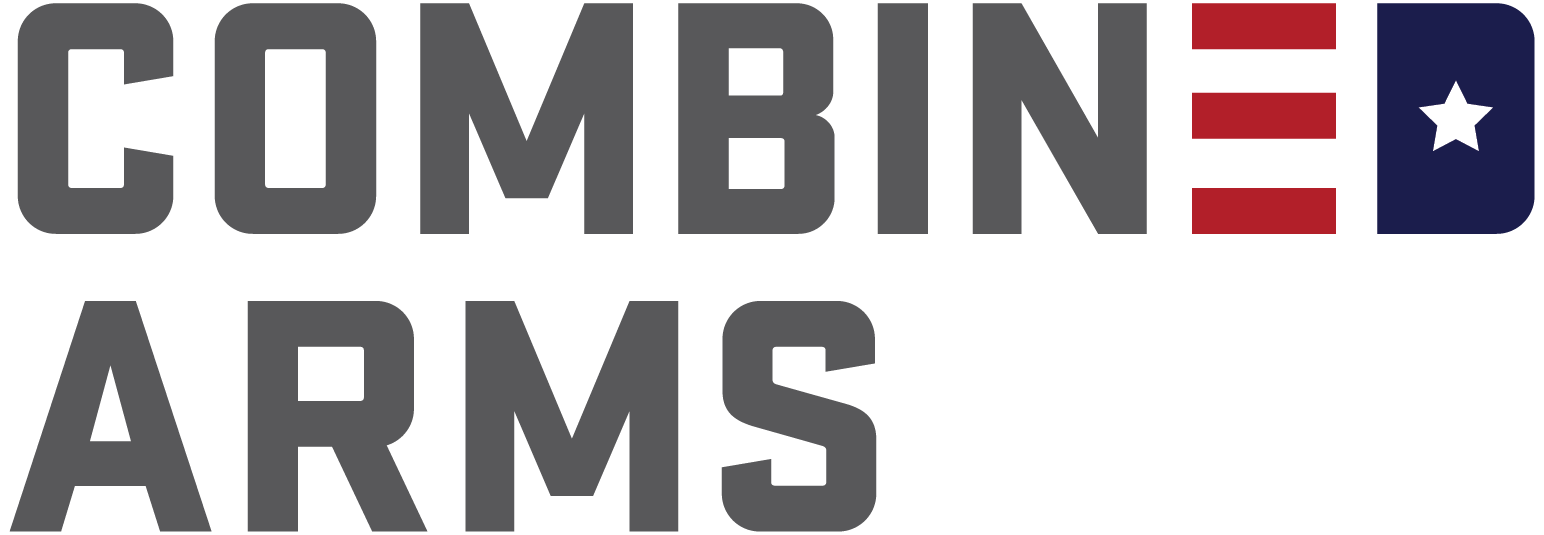 What else do you need?